सैनिक  स्कूल गोपालगंज
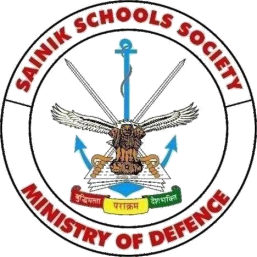 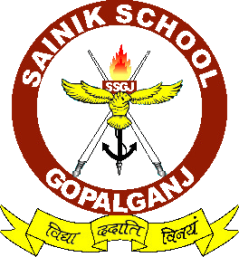 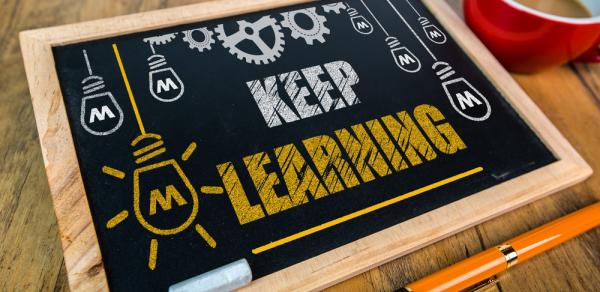 हिन्दी 
कक्षा -VIII
 (भारत की खोज-1 अहमदनगर का किला  )
अहमदनगर का किला (पं० जवाहरलाल नेहरु)
लेखक-परिचय 
   जवाहरलाल नेहरू का जन्म 14 नवम्बर 1889 को ब्रिटिश भारत में इलाहाबाद में हुआ। उनके पिता, मोतीलाल नेहरू (1861–1931), एक धनी बैरिस्टर जो कश्मीरी पण्डित थे। मोती लाल नेहरू सारस्वत कौल ब्राह्मण समुदाय से थे,स्वतन्त्रता संग्राम के दौरान भारतीय राष्ट्रीय कांग्रेस के दो बार अध्यक्ष चुने गए। उनकी माता स्वरूपरानी थुस्सू (1868–1938), जो लाहौ में बसे एक सुपरिचित कश्मीरी ब्राह्मण परिवार से थी, मोतीलाल की दूसरी पत्नी थी व पहली पत्नी की प्रसव के दौरान मृत्यु हो गई थी। जवाहरलाल तीन बच्चों में से सबसे बड़े थे, जिनमें बाकी दो लड़कियां थी।  बड़ी बहन, विजया लक्ष्मी, बाद में संयुक्त राष्ट्र महासभा की पहली महिला अध्यक्ष बनी।सबसे छोटी बहन, कृष्णा हठीसिंग, एक उल्लेखनीय लेखिका बनी और उन्होंने अपने परिवार-जनों से संबंधित कई पुस्तकें लिखीं।

जवाहरलाल नेहरू ने दुनिया के कुछ बेहतरीन स्कूलों और विश्वविद्यालयों में शिक्षा प्राप्त की थी। उन्होंने अपनी स्कूली शिक्षा हैरो से और कॉलेज की शिक्षा ट्रिनिटी कॉलेज, कैम्ब्रिज (लंदन) से पूरी की थी। इसके बाद उन्होंने अपनी लॉ की डिग्री कैम्ब्रिज विश्वविद्यालय से पूरी की। इंग्लैंड में उन्होंने सात साल व्यतीत किए जिसमें वहां के फैबियन समाजवाद और आयरिश राष्ट्रवाद के लिए एक तर्कसंगत दृष्टिकोण विकसित किया।
अहमदनगर का किला (पं० जवाहरलाल नेहरु)
महत्वपूर्ण तथ्य
i)भारतीय इतिहास का सामान्य ज्ञान I  
ii)जीवन में आनेवाले कठिन समय को भी सहजता से स्वीकार कर लेना चाहिए I 
iii)हमारी सांस्कृतिक विरासत और अहमदनगर का किले के इतिहास को समझना I 
iv) समय की श्रेष्ठता को जानते हुए दूरदर्शिता का विकास   I 
v)स्वतंत्रता आंदोलन में नेहरुजी का योगदान I  
vi)जीवन में प्रत्येक परिस्थिति में उत्साह क ओबनाये रखना  I
vii)असफलता से होने वाले दुःख को अनुभ करेंगे I